Лексическое развитие детей дошкольного возраста
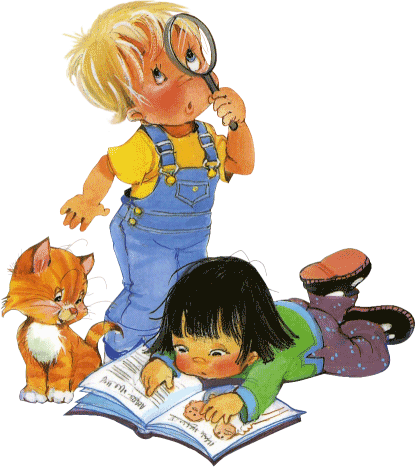 Подготовила:
Лихачева Ольга викторовна
МЕТОДИКА РАЗВИТИЯ СЛОВАРЯ
Словарная работа - это целенаправленная педагогическая деятельность, обеспечивающая эффективное освоение словарного состава родного языка.
Развитие словаря  - это длительный процесс количественного накопления слов, освоение их значений и формирование умения использовать их в конкретных условиях общения.
Слово – это знак, обозначающий результат познания, мышления. 
Язык как средство общения - это прежде всего язык слов. Словами называются конкретные предметы, отвлеченные понятия, выражаются чувства и отношения.
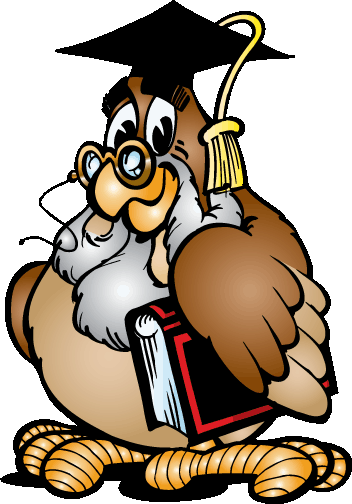 Свойства слова: 
    -  фонетическая выраженность
    -грамматическое оформление 
    - наличие значения и способность слова сочетаться с другими словами
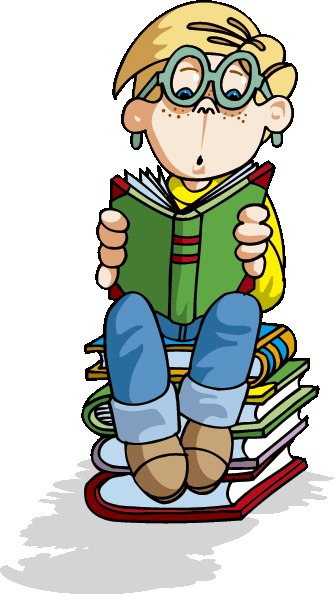 Сущность словарной работы в детском саду
Соотнесенность слова с предметом
Связь слова с определенным понятием
Соотнесенность слова с другими лексическими единицами внутри системы языка
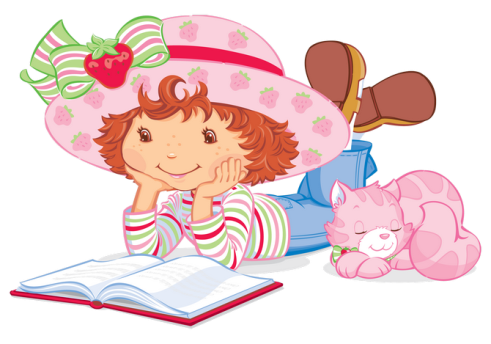 АСПЕКТЫ СЛОВАРНОЙ РАБОТЫ(оба взаимосвязаны между собой)
ЗНАЧЕНИЕ СЛОВАРНОЙ РАБОТЫ
Словарная работа занимает важное место в общей системе работы по речевому развитию детей 
1. Имеет большое значение для общего развития ребенка: способствует накоплению и уточнению представлений, формированию понятий, развитию содержательной стороны мышления.
2. Богатство словаря является признаком хорошо развитой речи и показателем высокого уровня умственного развития. 
3. Своевременное развитие словаря - один из важных факторов подготовки к школьному обучению. Ученики с богатым словарем лучше решают арифметические задачи, легче овладевают навыком чтения, грамматикой, активнее в умственной работе на уроках. 
4. Проводя словарную работу, мы одновременно решаем задачи нравственного и эстетического воспитания. Через слово формируются нравственность, навыки поведения. 
5. От уровня развития эмоционально-оценочной лексики зависит эмоциональное развитие  дошкольников, понимание им эмоционального состояния других людей.
Общие вопросы методики словарной работы
ПРИНЦИПЫ СЛОВАРНОЙ РАБОТЫ
единство развития 
 словаря   с развитием 
восприятия,
 представлений,
 мышления
опора на активное
и действенное
 познание 
окружающего 
мира
связь содержания 
словарной работы 
с мыслительной 
деятельностью 
детей
использование 
наглядности 
как основы для
 организации 
познавательной 
и речевой
активности
решение всех задач
 словарной работы 
во взаимосвязи 
между собой и   с 
формированием
грамматической и
фонетической 
сторон речи,
развитием 
связной речи
раскрытие значений
 новых слов, 
уточнение и
 расширение
 значений 
уже известных 
слов через
 сопоставление, 
подбор 
синонимов, 
словотолкование
МЕТОДЫ СЛОВАРНОЙ РАБОТЫ
МЕТОДЫ НАКОПЛЕНИЯ
СОДЕРЖАНИЯ ДЕТСКОЙ РЕЧИ 
(МЕТОДЫ ОЗНАКОМЛЕНИЯ С
 ОКРУЖАЮЩИМ МИРОМ И
 ОБОГАЩЕНИЯ СЛОВАРЯ)
а) непосредственное ознакомление 
с окружающим и обогащение
 словаря: рассматривание и 
обследование предметов, 
наблюдение, осмотры помещения
 детского сада, целевые прогулки
 и экскурсии; 
б) опосредованное ознакомление 
с окружающим и обогащение 
словаря:
 рассматривание картин 
с малознакомым содержанием, 
чтение художественных
 произведений, показ диа-, кино- и 
видеофильмов,
 просмотр телепередач
МЕТОДЫ,   НАПРАВЛЕННЫЕ
НА ЗАКРЕПЛЕНИЕ И АКТИВИЗАЦИЮ
СЛОВАРЯ, РАЗВИТИЕ
 ЕГО СМЫСЛОВОЙ СТОРОНЫ
рассматривание игрушек, 
картин с хорошо знакомым 
содержанием, дидактические игры,
 чтение художественных
 произведений, 
словарные упражнения.
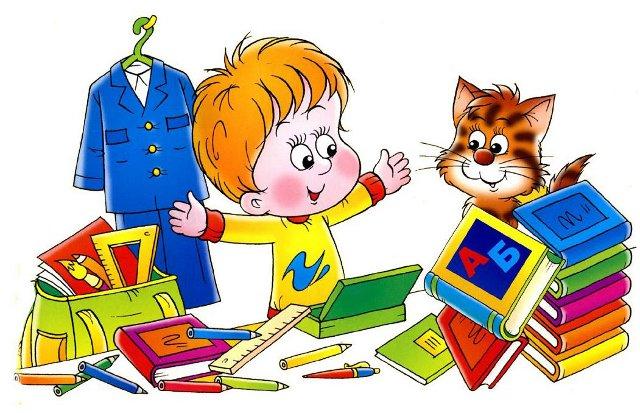 Задачи словарной работы
1.Обогащение словаря
 новыми словами,
 усвоение  детьми
 ранее неизвестных 
слов, новых значений
слов, уже имеющихся
 в лексиконе
2. Закрепление и уточнение
 словаря
(углубление 
понимания уже
 известных слов, 
наполнение
 их конкретным
 содержанием)
3. Активизация словаря. 
2 категории слов:
а) пассивный словарь
 (слова, которые ребенок понимает,
 но не употребляет в своей речи),
б) активный словарь
 (слова, которые ребенок не только
 понимает, но и активно 
употребляет в своей речи)
4. Устранение в речи детей
 нелитературных слов 
(просторечные, диалектные,
жаргонные)
Содержание словарной работы в ДОУ
1. Бытовой словарь: названия частей тела, лица, названия игрушек, посуды, мебели, одежды, предметов туалета, пищи2. Природоведческий словарь: название явлений неживой природы, растений, животных3. Обществоведческий словарь: слова, обозначающие явления общественной жизни (труд людей, национальные праздники)4. Эмоционально-оценочная лексика: слова эмоциональная значимость которых создается при помощи словообразовательных средств
5. Слова, обозначающие время, пространство, количество.6. Слова в лексическом значении которых содержится оценка определенных явлений
7. Образование синонимов
Направления словарной работы:
1. расширение словаря на основе ознакомления с постепенно увеличивающимся кругом предметов и явлений
2. усвоение слов на основе углубления знаний о предметах и явлениях окружающего мира
3. введение слов, обозначающих элементарные понятия на основе различения и обобщения предметов по существенным признакам
КРИТЕРИИ ОТБОРА СЛОВ
коммуникативная целесообразность введения слова в словарь детей 
 соответствие выбранного слова содержания представлений, рекомендованных программой детского сада
 частота употребления слова в речи взрослых, с которыми общаются дети
 отнесенность слова к общеупотребительной лексике, его доступность  
 трудности произношения, сложности грамматических форм
 учет уровня овладения лексикой родного языка детьми данной группы
 значимость слова для решения воспитательных задач
 значимость слова для понимания детьми данного возраста смысла художественных произведений
 отбор слов, относящихся к разным частям речи (существительные, прилагательные, наречия).
ПОСЛЕДОВАТЕЛЬНОСТЬ РАБОТЫ НАД СЛОВОМ
1. обогащение знаний и словаря на основе наблюдений предметов и явлений действительности, обследования признаков предметов, их свойств, качеств
 
2. уточнение и закрепление представлений и словаря с помощью иллюстративного материала, развитие обобщающей функции слова,  употребление слов  в разных ситуациях общения

3. использование словаря в активной речи, в процессе бесед, разговоров, рассказов, в специальных лексических упражнениях на подбор синонимов, антонимов, на многозначные слова
Спасибо за внимание!
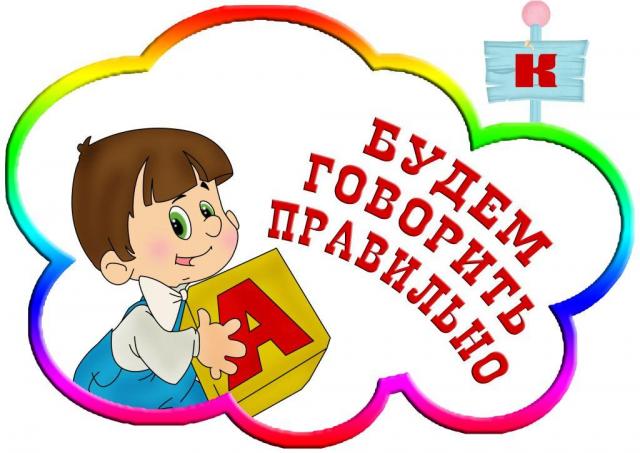